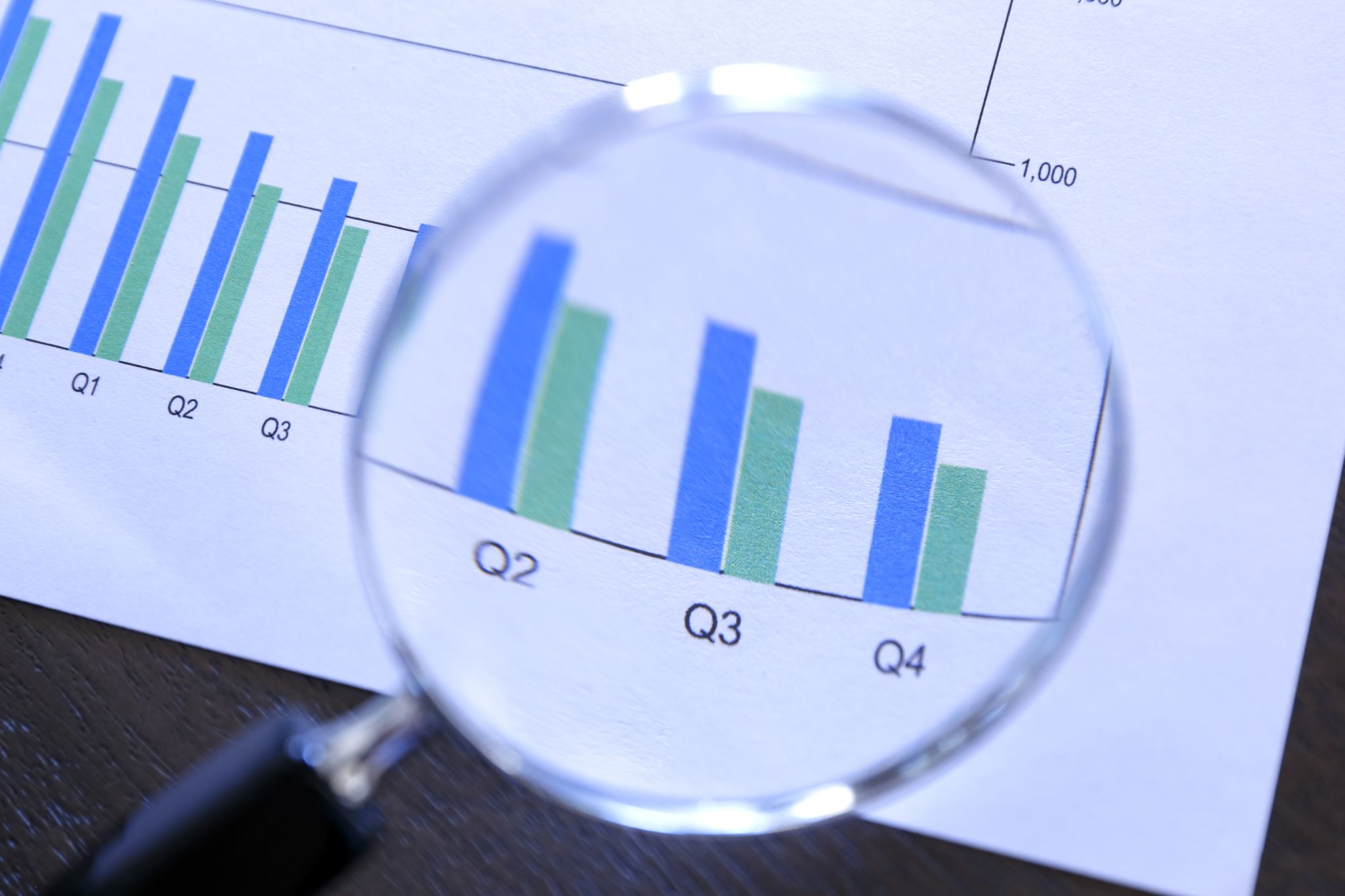 Financial aid
Donnelly College			
October 14, 2020
Mike Pepple and lauren Martin
Recruitment
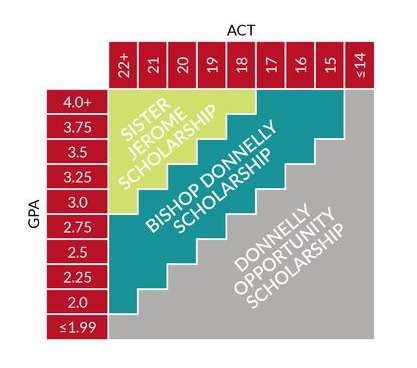 Scholarship update for 2020-2021
Removed scholarship deadline
Modified rules to empower admissions reps to talk finances with prospects
Streamlined awarding process – semi-automated
Created “Opportunity Scholarship”
Recruitment - FAFSA
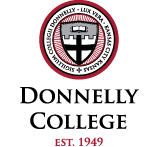 Required for all students that are US citizens or Permanent Residents
EFC = Expected Family Contribution
FAFSA completion – TRIO
Importing ISIRs 
Check for errors, c-codes, missing docs
Award Letters
Verification
Recruitment – DACA/Undocumented
Eligible for most merit scholarships
Require Institutional Aid form and tax/income information
FAFSA 4Caster used to determine “estimated EFC”
25%-50% Donnelly Grant
Award Letters
Enrollment
Enrollment
Enrollment Changes
Run add/drop report in Empower daily 
Starting approximately 1 month before each semester
Through week 4 in Fall and Spring;  Through week 2 in Summer 
Changes in enrollment status cause drastic changes to eligibility
Tuition and Fee Changes
LOANS
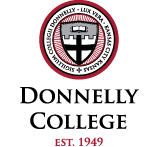 Disbursements
Monitor attendance to ensure students have “earned” their federal aid
Non-attendance – cancel aid
Withdrawal – R2T4
Originations
Disbursements
COD
Business Office
G5
Grade Review
Reporting
Annual
FISAP
IPEDS
Close-Outs
Master Disbursement Report
Monthly
Clearinghouse
Reconciliation – Pell and Loans
Ad Hoc
Endowment/Donor scholarship info
TRIO
KC Scholars
HDF
Bloch
Marketing
2nd Chance Pell
Other
Audit
Auditors “on campus” in June and September each year
Review federal aid – disbursements, verification, eligibility, R2T4, enrollment reporting
Confirm good work, identify areas for improvement
Work Study/Dragon Scholars
All positions filled
Monitor budget with HR
VA Benefits
conclusion